DERS:TÜRKÇE
KONU:B SESİ KELİME SUNUSU
HAZIRLAYAN: İHSAN DURAK
100.YIL İLKOKULU
1.SINIF ÖĞRETMENİ
Yazalım-okuyalım
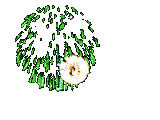 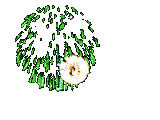 ab
ab
la
la
abla
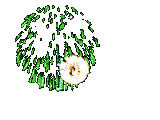 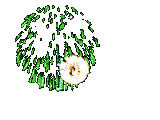 Yazalım-okuyalım
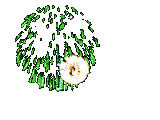 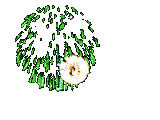 eb
eb
ru
ru
Ebru
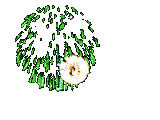 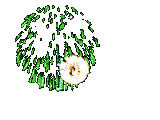 Yazalım-okuyalım
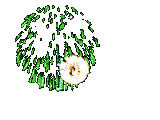 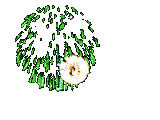 ib
ib
re
re
ibre
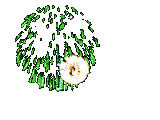 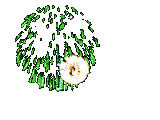 Yazalım-okuyalım
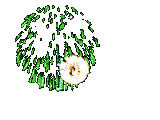 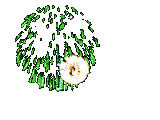 ba
ba
tı
tı
batı
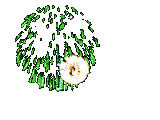 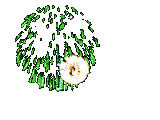 Yazalım-okuyalım
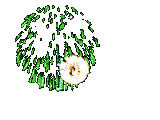 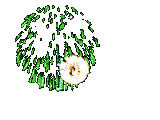 ba
ba
ki
ki
Baki
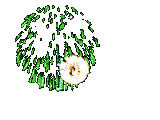 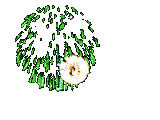 Yazalım-okuyalım
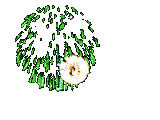 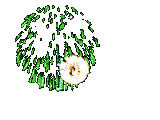 ba
ba
ba
ba
baba
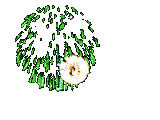 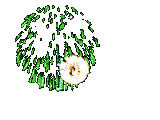 Yazalım-okuyalım
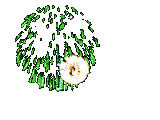 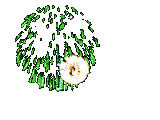 be
be
re
re
bere
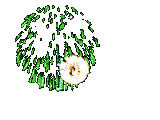 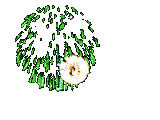 Yazalım-okuyalım
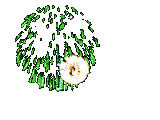 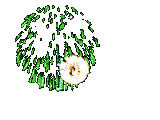 bo
bo
ra
ra
Bora
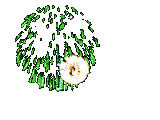 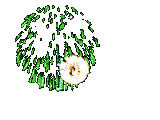 Yazalım-okuyalım
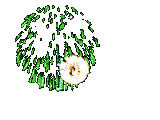 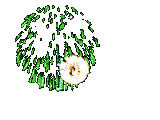 bo
bo
lu
lu
Bolu
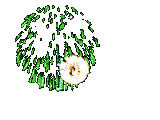 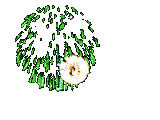 Yazalım-okuyalım
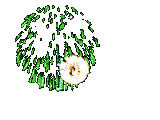 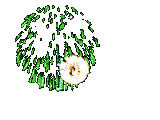 bo
bo
ru
ru
boru
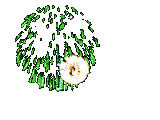 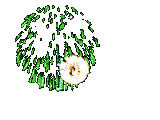 Yazalım-okuyalım
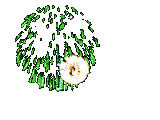 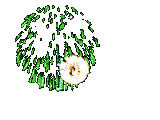 bi
bi
rol
rol
Birol
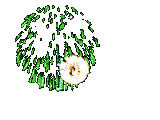 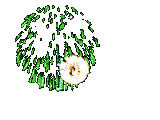 Yazalım-okuyalım
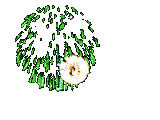 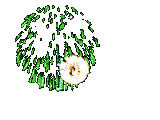 ba
lık
ba
lık
balık
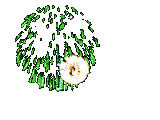 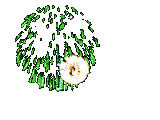 Yazalım-okuyalım
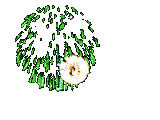 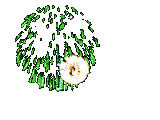 ba
ba
lon
lon
balon
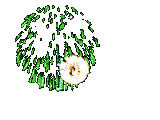 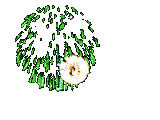 Yazalım-okuyalım
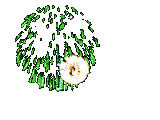 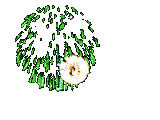 ka
ka
bak
bak
kabak
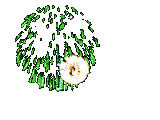 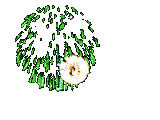 Yazalım-okuyalım
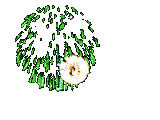 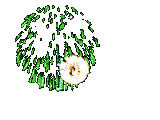 ban
ban
yo
yo
banyo
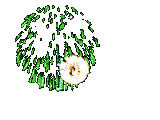 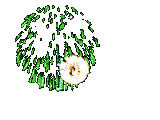 Yazalım-okuyalım
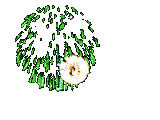 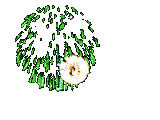 bas
bas
ma
ma
basma
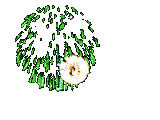 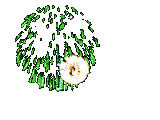 Yazalım-okuyalım
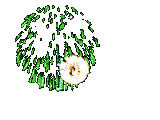 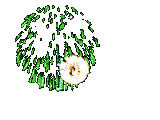 al
al
bay
bay
albay
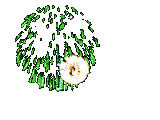 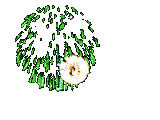 Yazalım-okuyalım
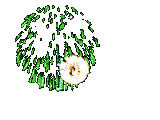 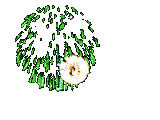 be
be
bek
bek
bebek
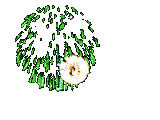 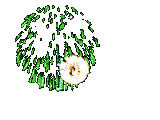 Yazalım-okuyalım
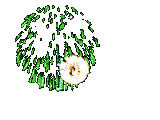 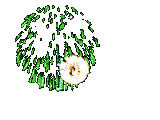 bı
bı
çak
çak
bıçak
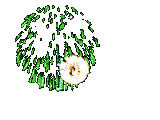 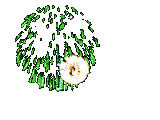 Yazalım-okuyalım
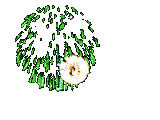 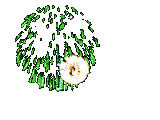 bur
bur
sa
sa
Bursa
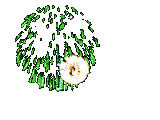 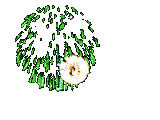 Yazalım-okuyalım
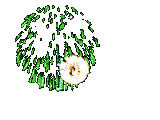 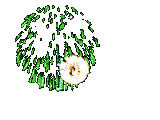 böl
me
böl
me
bölme
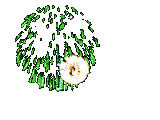 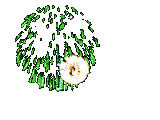 Yazalım-okuyalım
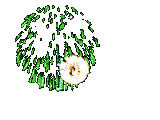 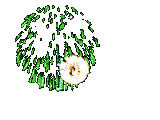 ta
bur
ta
bur
tabur
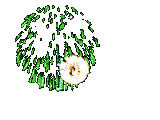 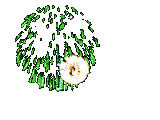 Yazalım-okuyalım
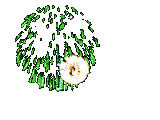 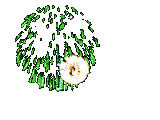 bu
bu
rak
rak
Burak
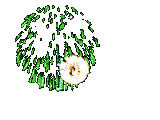 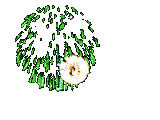 Yazalım-okuyalım
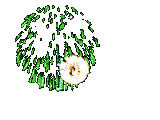 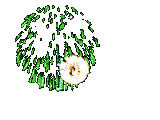 bü
bü
tün
tün
bütün
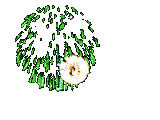 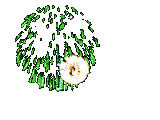 Yazalım-okuyalım
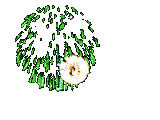 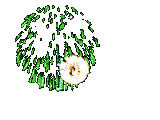 be
be
ray
ray
Beray
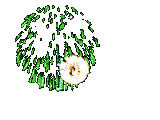 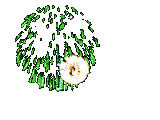 DERS:TÜRKÇE
KONU:B SESİ KELİME SUNUSU
HAZIRLAYAN: İHSAN DURAK
100.YIL İLKOKULU
1.SINIF ÖĞRETMENİ